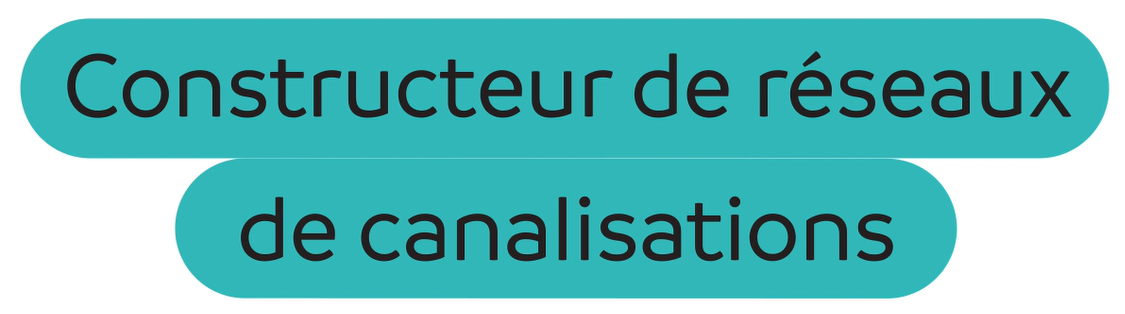 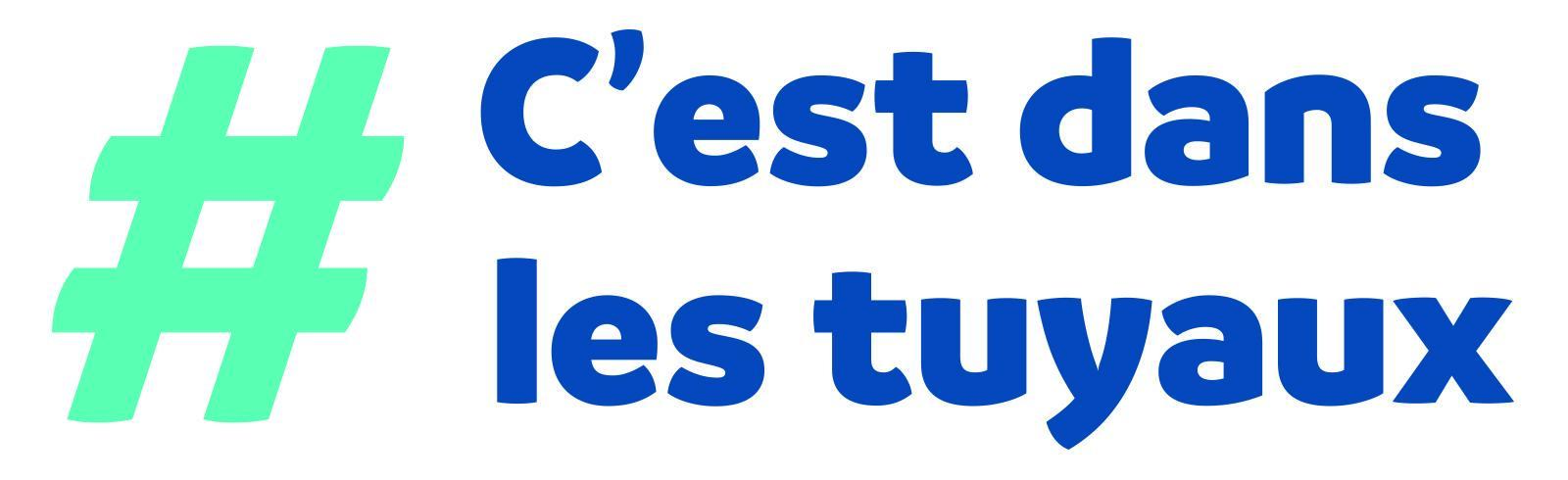 LE MÉTIER
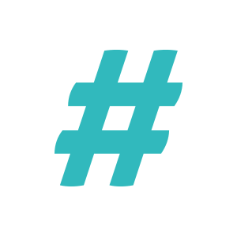 Qu’est-ce qu’un(e) constructeur(trice) de réseauxde canalisations ?
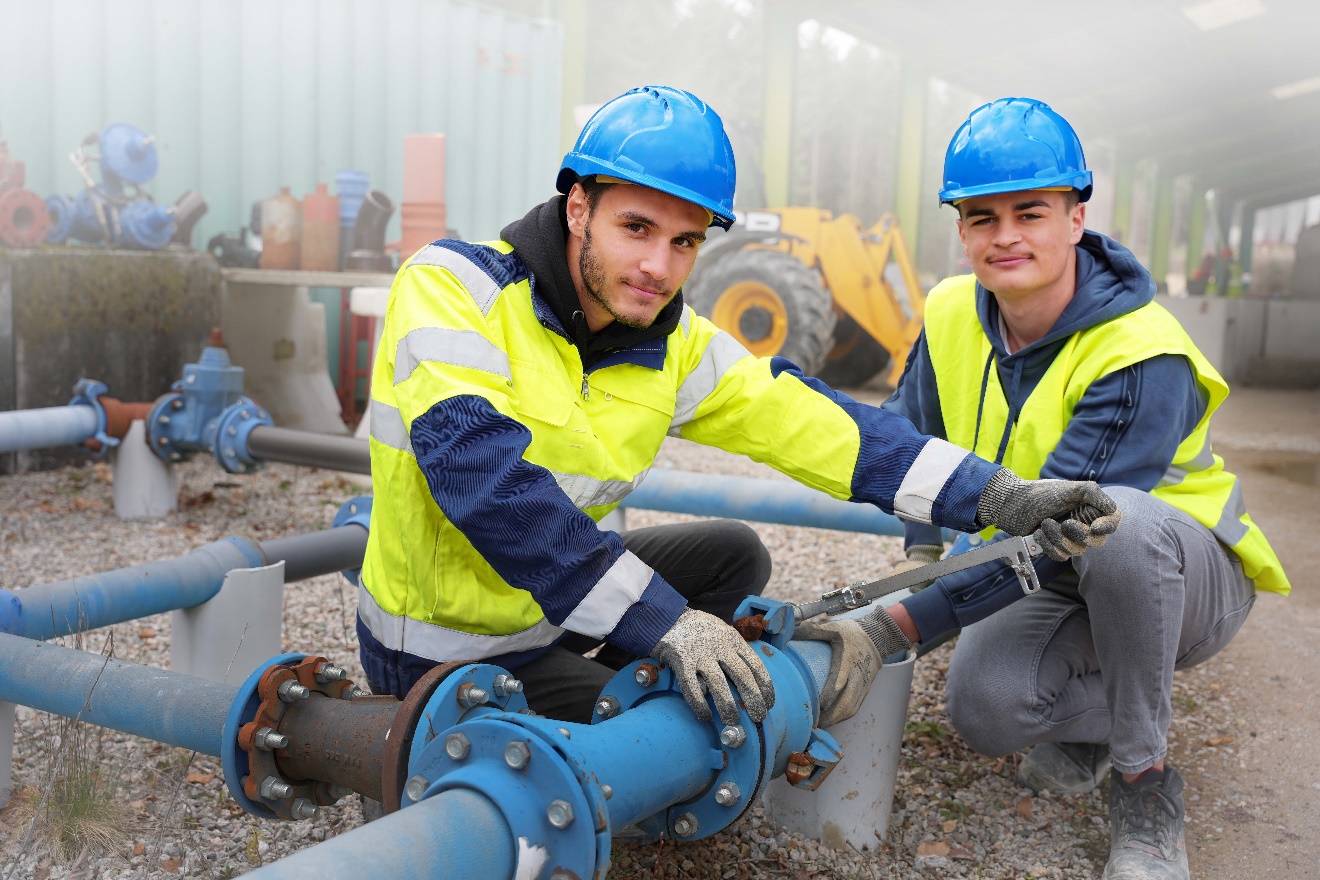 “Constructeur(trice) de réseaux de canalisations, un métier essentiel pour assurer la construction et l’entretien d’un patrimoine exceptionnel, indispensable à la vie de chaque citoyen. »
Le(la) constructeur(trice) de réseaux de canalisations pose, entretient et réhabilite :

 Toutes les canalisations de transport et de distribution d’eau potable et les réseaux d’assainissement d’eaux pluviales et d’eaux usées.

 Tous les tuyaux transportant d’autres fluides (chauffage urbain, gaz, …)
2
CONSTRUCTEUR DE RÉSEAUX DE CANALISATIONS - RESSOURCES PEDAGOGIQUES – JUIN 2023
LE MÉTIER
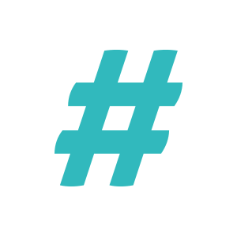 Que fait un(e) constructeur(trice) de réseauxde canalisations ?
POSER, ENTRETENIR & RÉHABILITER
Le(la) constructeur(trice) de réseaux de canalisations assure le transport et la distribution d’eau potable.
Les ouvrages qu’il (elle) construit participent à l’évacuation des eaux usées et pluviales et à leur retour au milieu naturel (rivières, lacs…) ou à leur réutilisation.
Il(elle) assure également l’entretien et le renouvellement des installations existantes en appliquant des techniques innovantes, respectueuses de l’environnement.
3
CONSTRUCTEUR DE RÉSEAUX DE CANALISATIONS - RESSOURCES PEDAGOGIQUES – JUIN 2023
LE MÉTIER
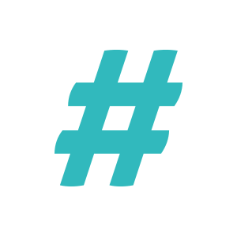 Les différentes étapes du cycle de l’eau
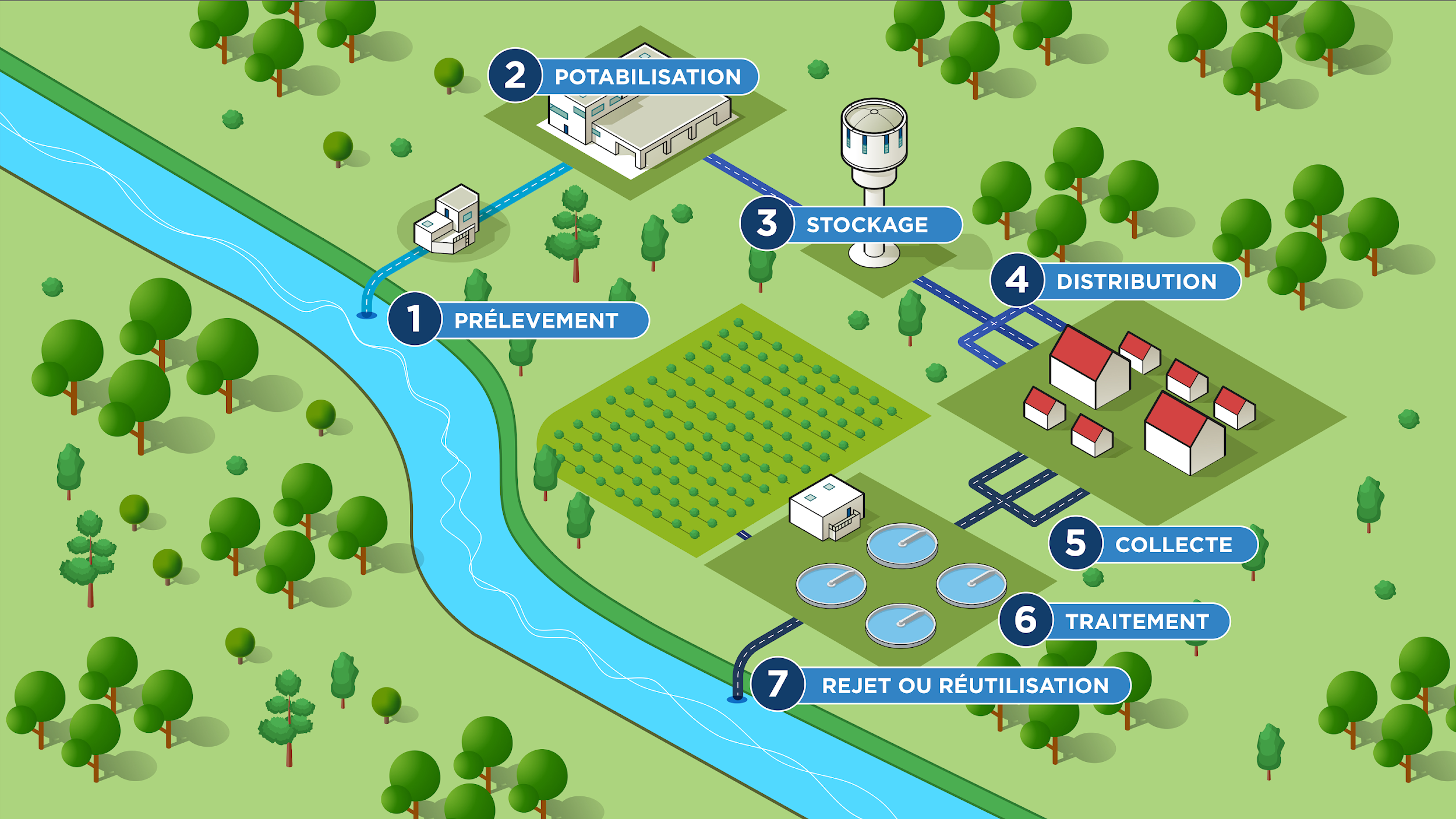 POSER, ENTRETENIR & RÉHABILITER
4
CONSTRUCTEUR DE RÉSEAUX DE CANALISATIONS - RESSOURCES PEDAGOGIQUES – JUIN 2023
LE MÉTIER
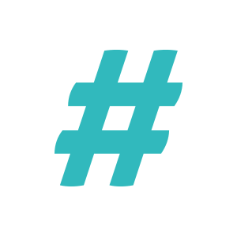 Quelles sont les qualités d’un(e) constructeur(trice) de réseaux de canalisations ?
Habile & Rigoureux(se)
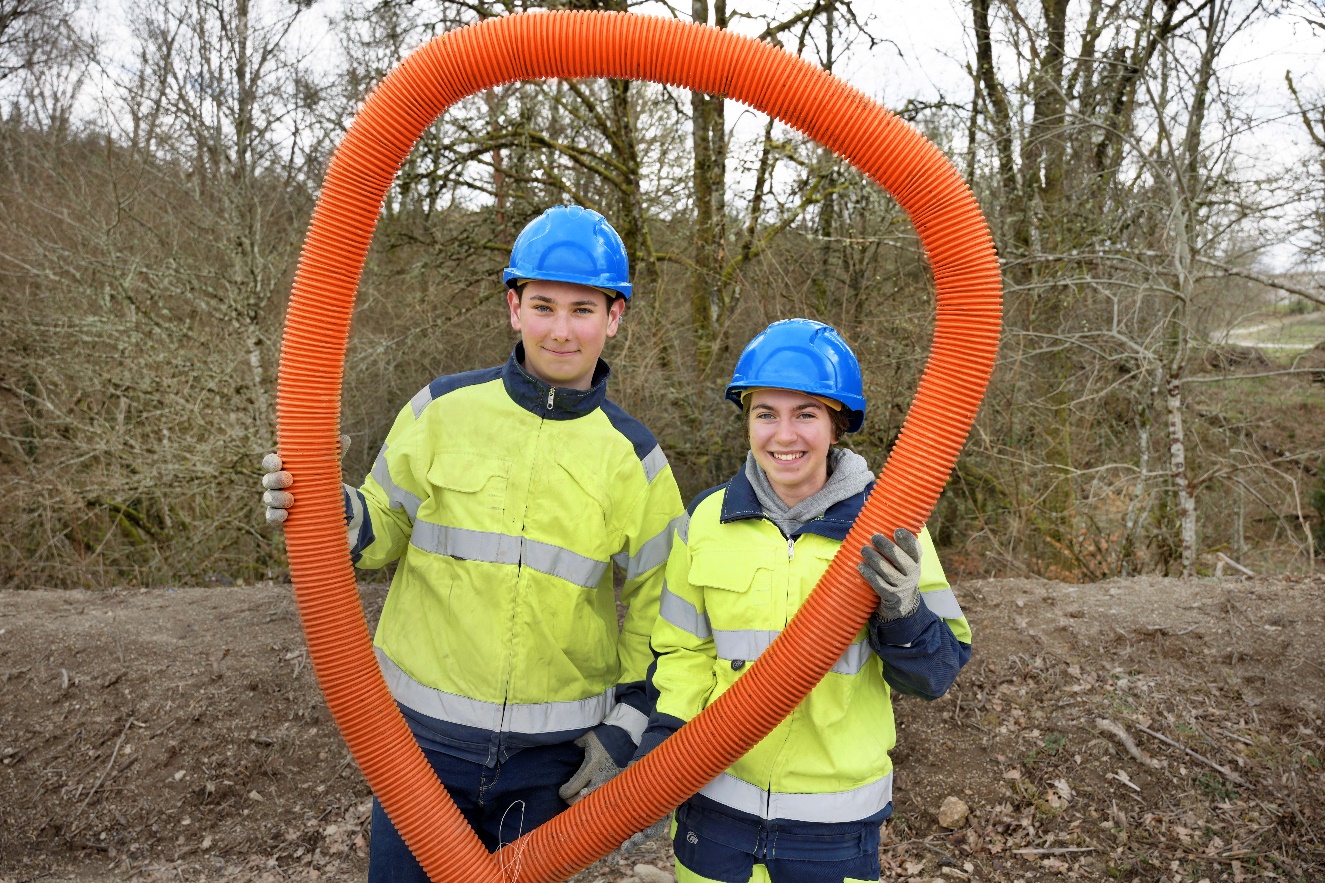 Le(la) constructeur/trice de réseaux de canalisations est habile et rigoureux(se). 

Autonome et polyvalent(e), il(elle) est sensible à l’impact environnemental de sa mission. 

Ce métier requiert aussi une grande minutie afin par exemple d’assurer un contrôle parfait de la pente des conduits.
5
CONSTRUCTEUR DE RÉSEAUX DE CANALISATIONS - RESSOURCES PEDAGOGIQUES – JUIN 2023
L’ENVIRONNEMENT DE TRAVAIL
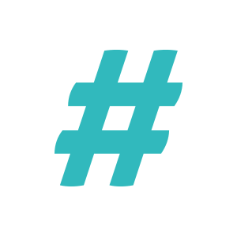 Quelles sont les conditions d’exercice du métier ?
Le(la) constructeur(trice) de réseaux de canalisations peut exercer son métier dans des entreprises de Travaux Publics de toutes tailles (TPE, PME ou grands groupes ; sur des chantiers à la fois en zones rurales comme urbaines, en France comme à l’international. 

Il(elle) exerce le plus souvent son métier sous la responsabilité et l’encadrement d’un(e) chef(fe) d’équipe ou de chantier.

Dans le cadre de ses chantiers et missions variées, le(la) constructeur(trice) de réseaux de canalisations peut par exemple installer le réseau d’assainissement d’un quartier, d’un immeuble en centre-ville ou d’une zone commerciale.
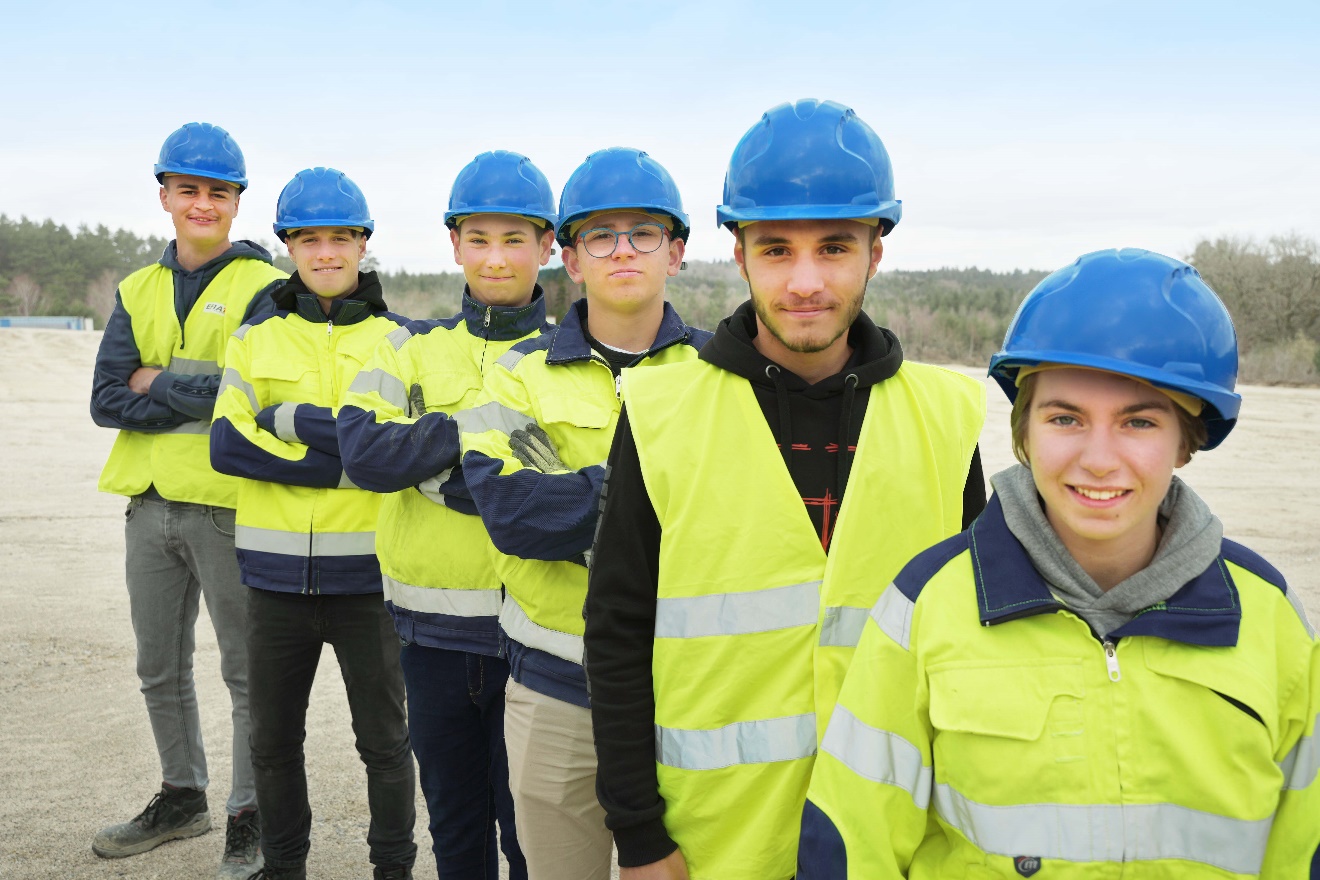 6
CONSTRUCTEUR DE RÉSEAUX DE CANALISATIONS - RESSOURCES PEDAGOGIQUES – JUIN 2023
LES PERSPECTIVES FUTURES
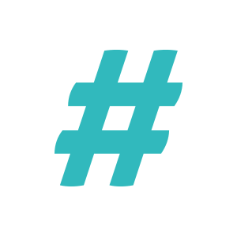 Quelles sont les possibilités d’évolutions dans ce métier  ?
Le métier de constructeur(trice) de réseaux de canalisations ouvre la porte à de nombreuses possibilités d’évolutions professionnelles tout au long de la carrière, aussi bien en France qu’à l’international. 

Après plusieurs années d’expérience, le(la) constructeur(trice) de réseaux de canalisations peut évoluer vers des fonctions d’encadrement, comme chef(fe) d’équipe, chef(fe) de chantier, puis conducteur(trice) de travaux.
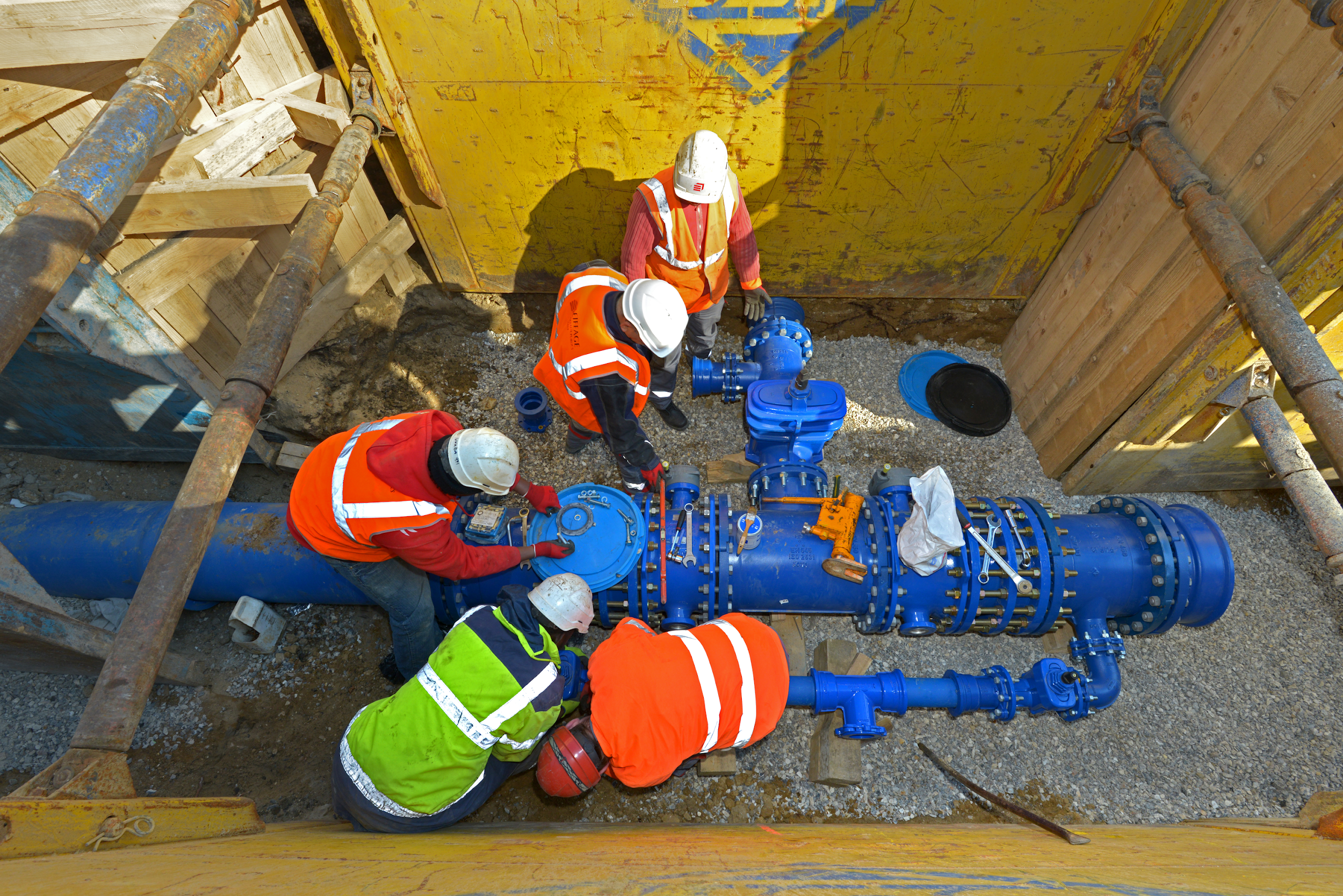 7
CONSTRUCTEUR DE RÉSEAUX DE CANALISATIONS - RESSOURCES PEDAGOGIQUES – JUIN 2023
LA PROFESSION
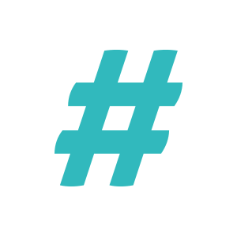 Des professionnels recherchés partout sur le territoire
UN MAILLAGE D’ENTREPRISES
SUR L’ENSEMBLE DU TERRITOIRE
DES PROFESSIONNELS
RECHERCHÉES
1 000
35 000
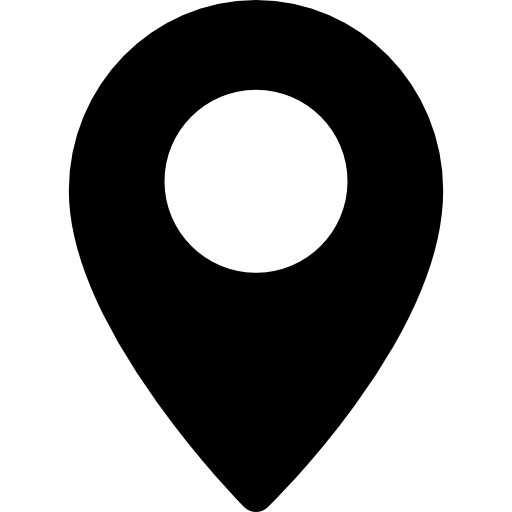 Salariés répartis partout
en France
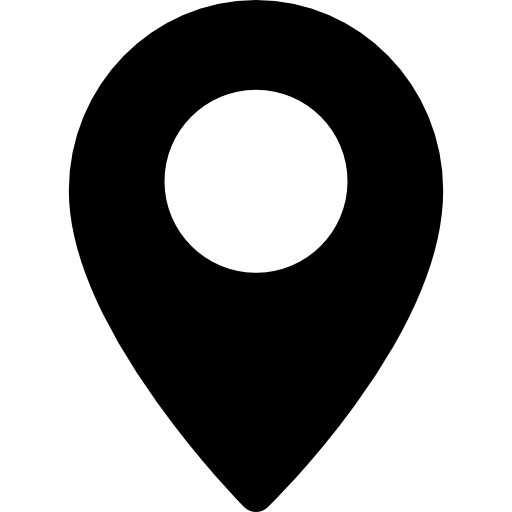 Entreprises opèrent dans le secteur des canalisations et proposent chaque année des milliers d’emplois près de chez vous. 

Un univers technique et innovant, aux forts besoins de recrutement.
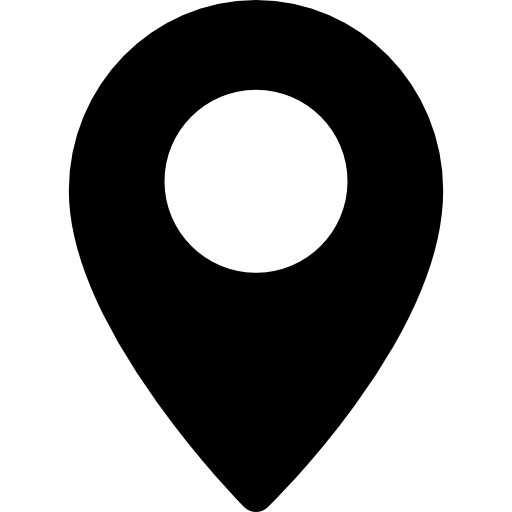 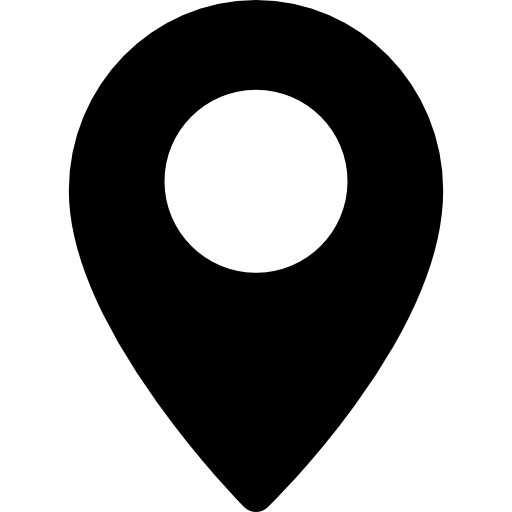 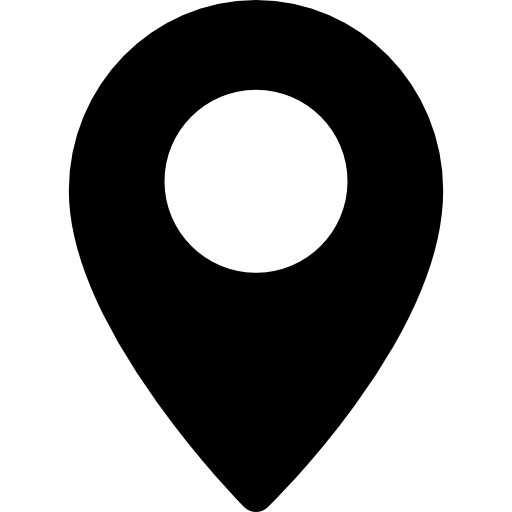 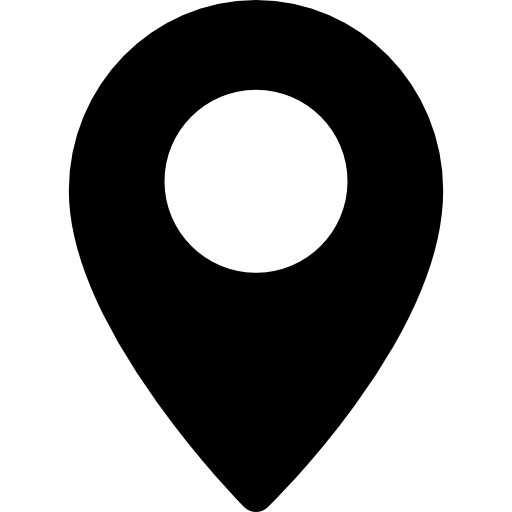 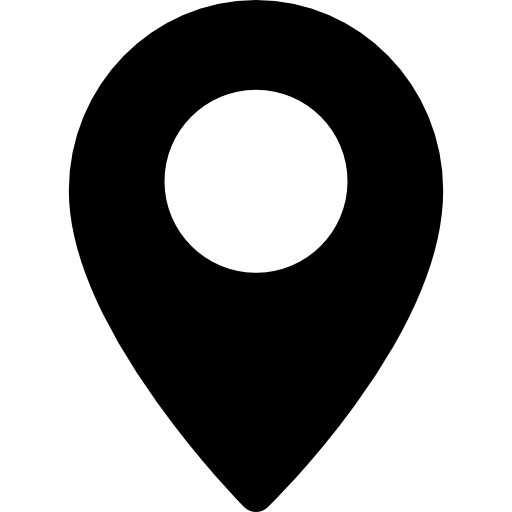 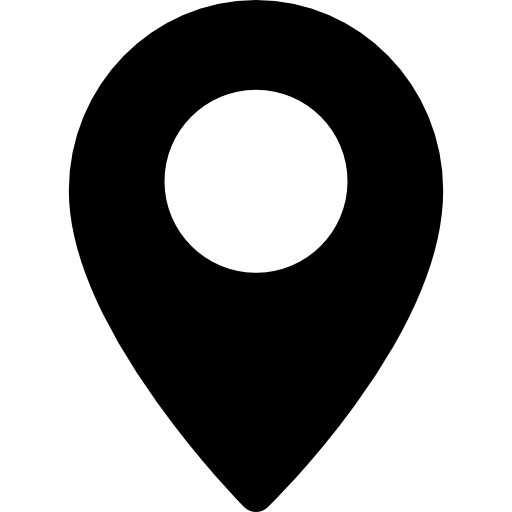 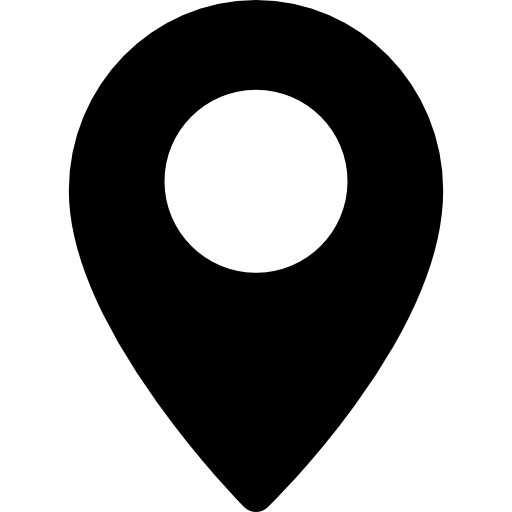 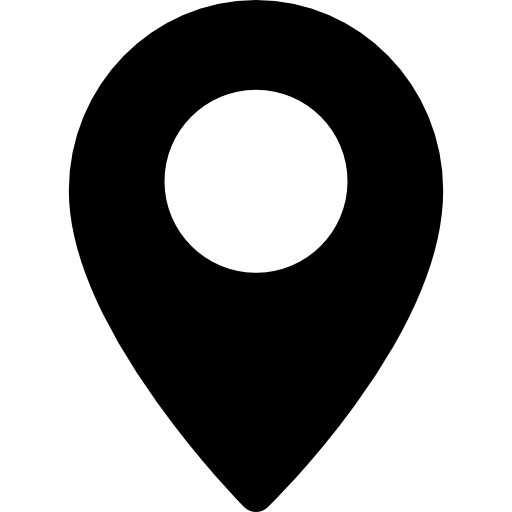 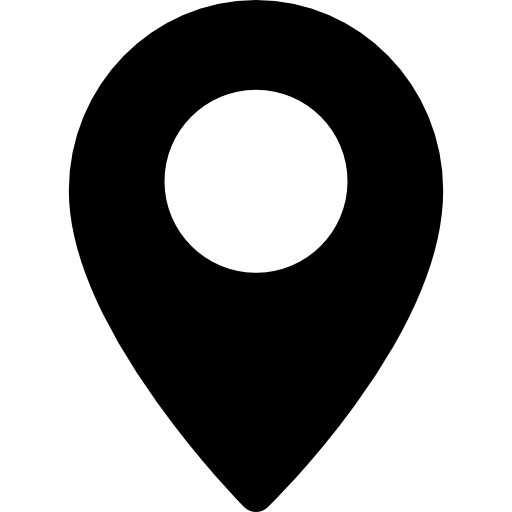 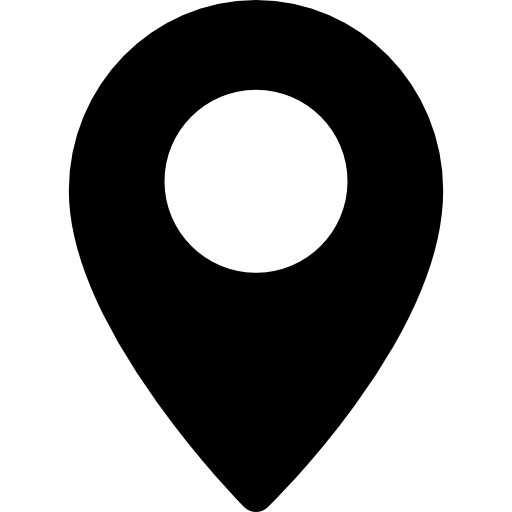 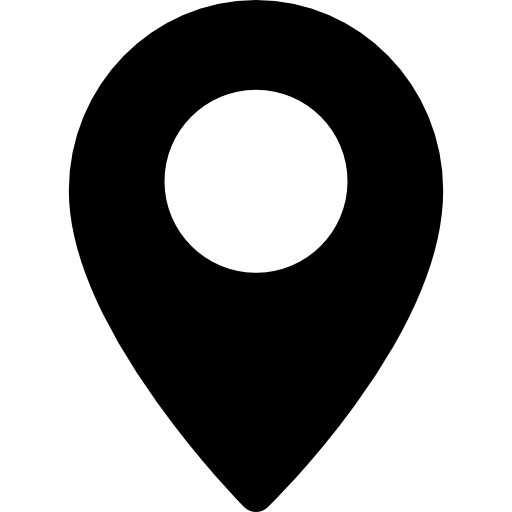 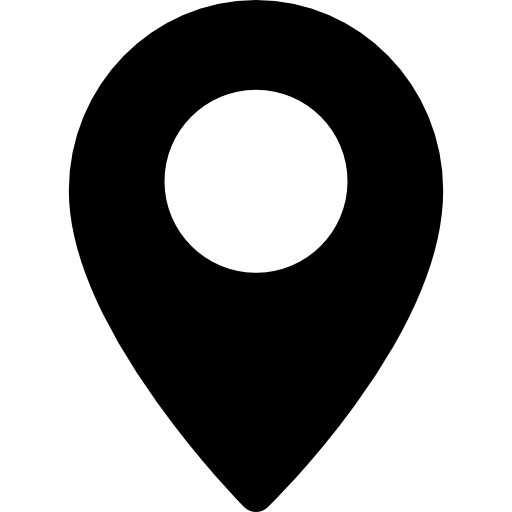 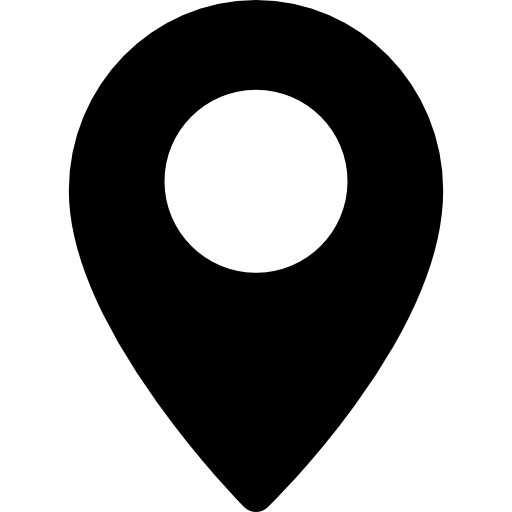 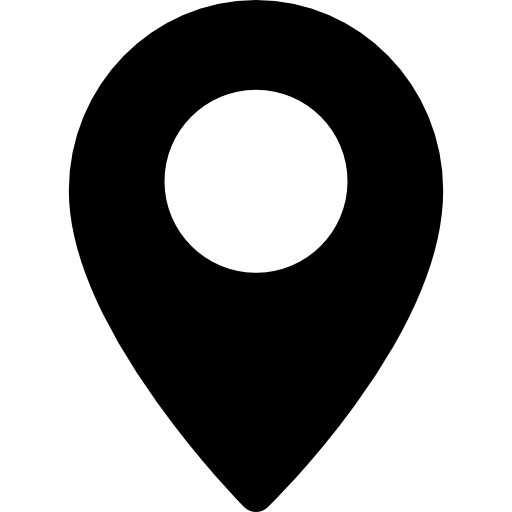 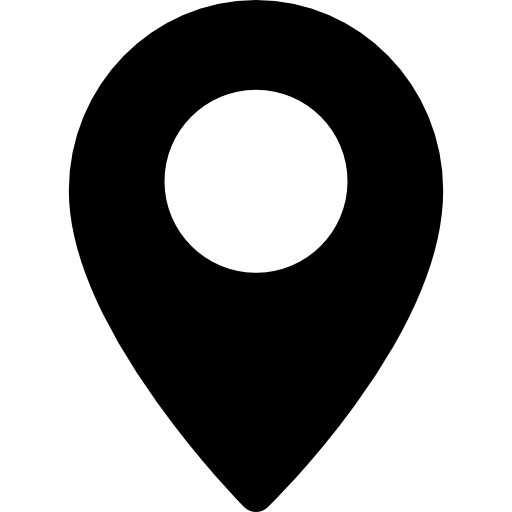 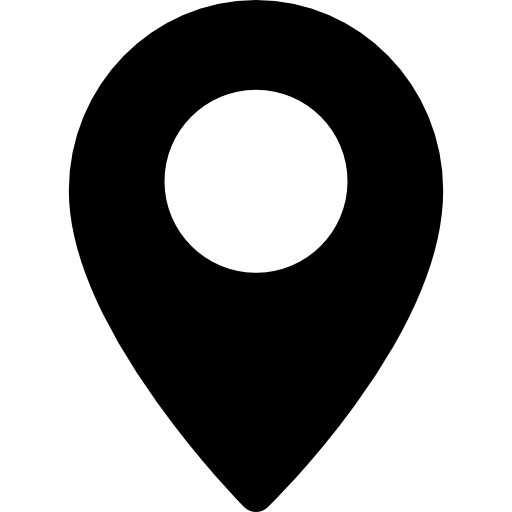 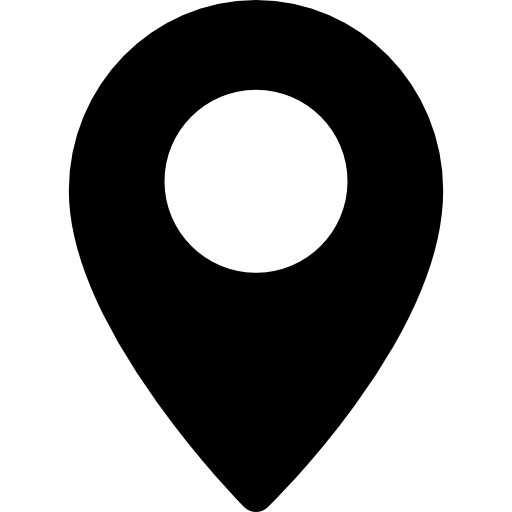 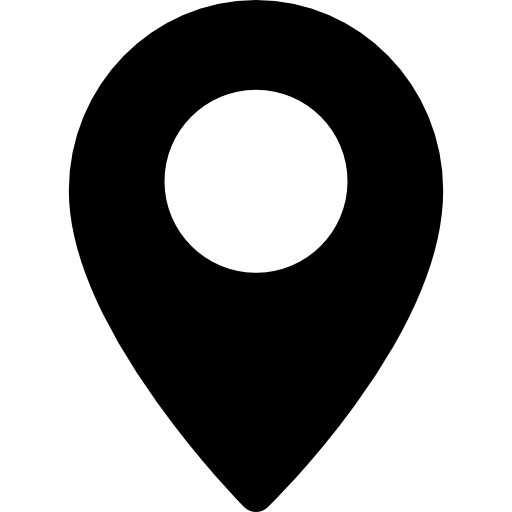 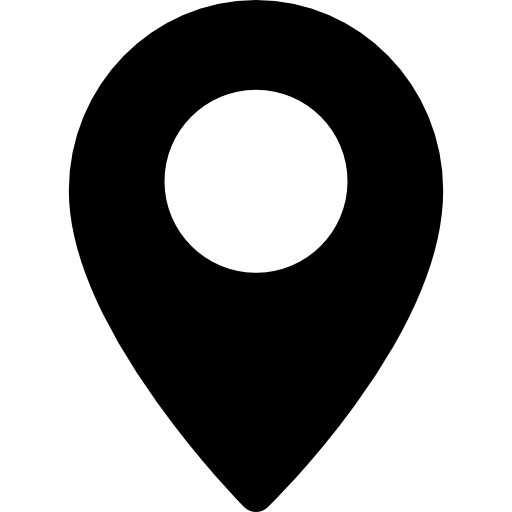 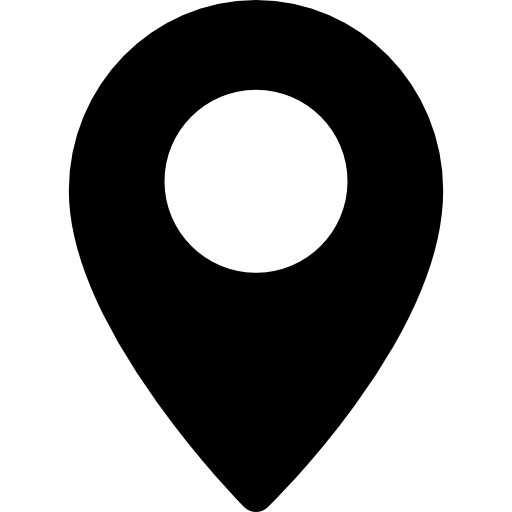 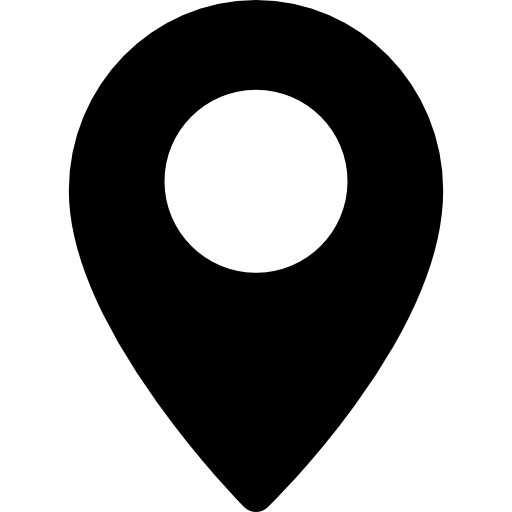 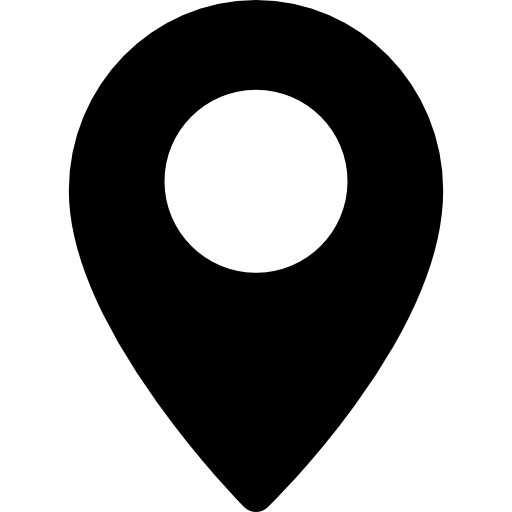 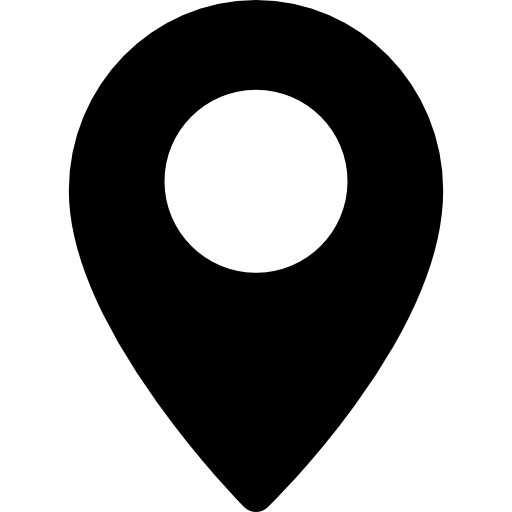 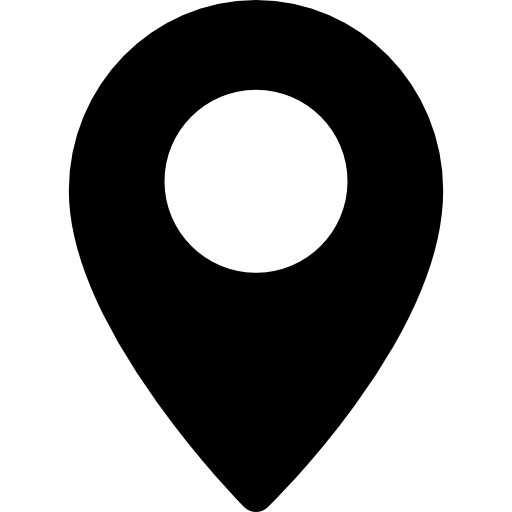 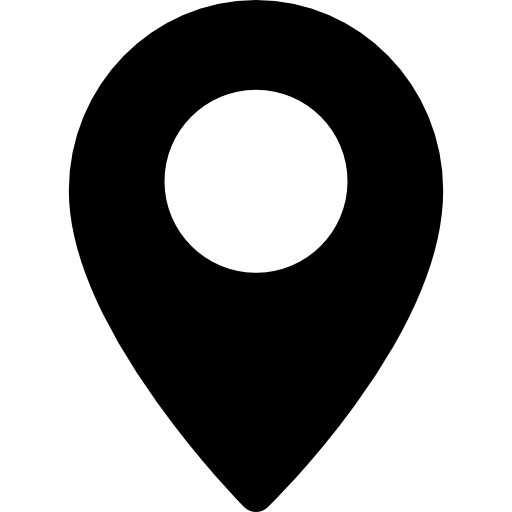 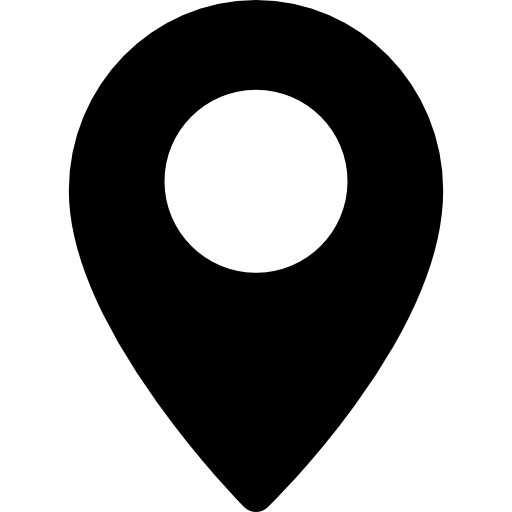 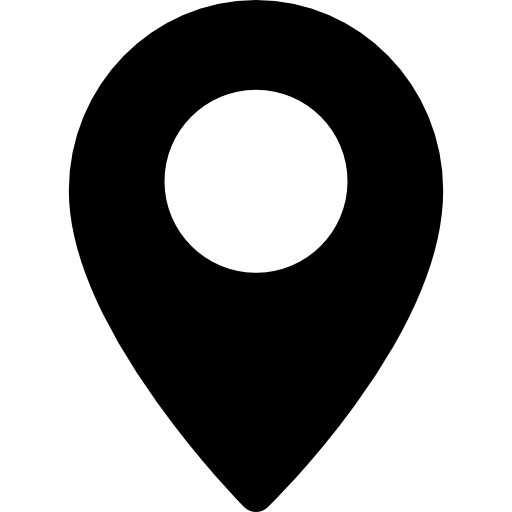 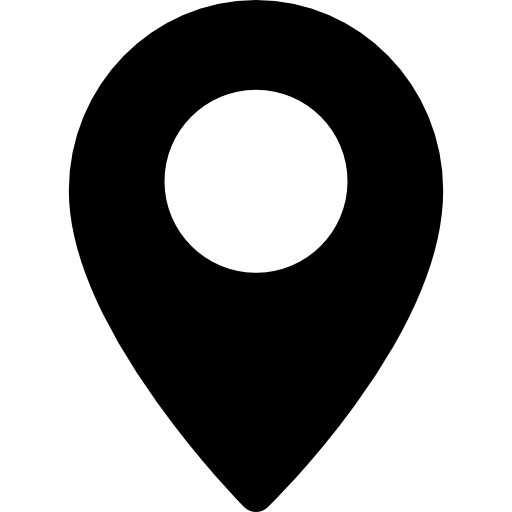 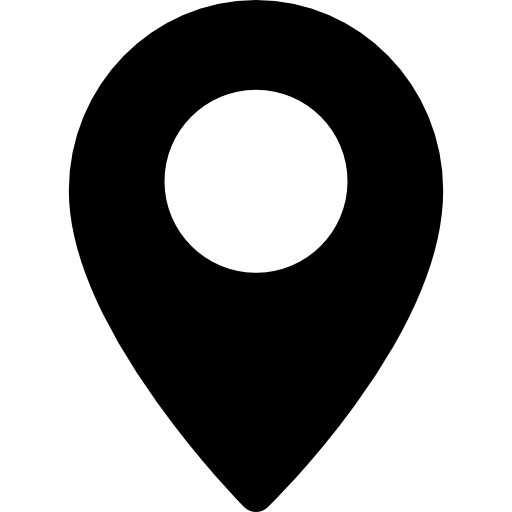 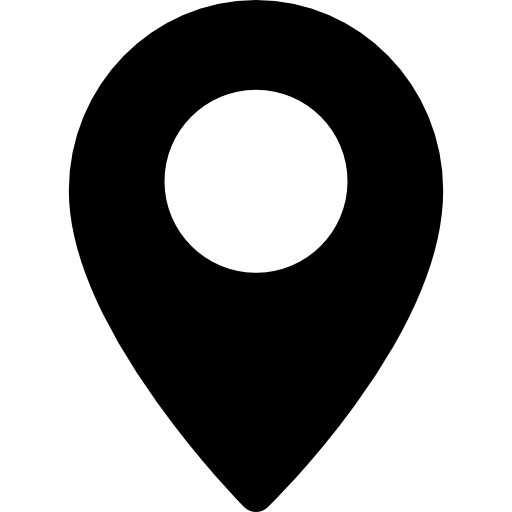 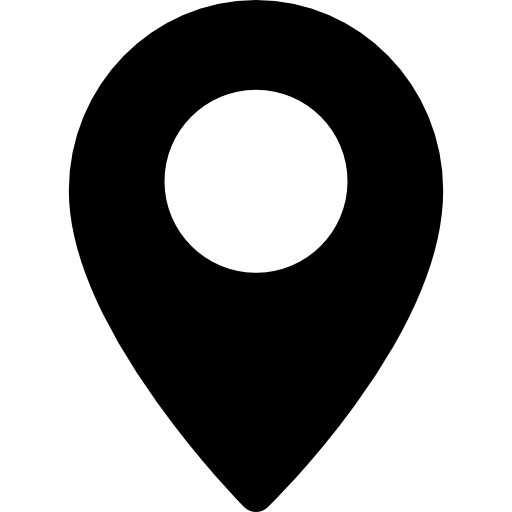 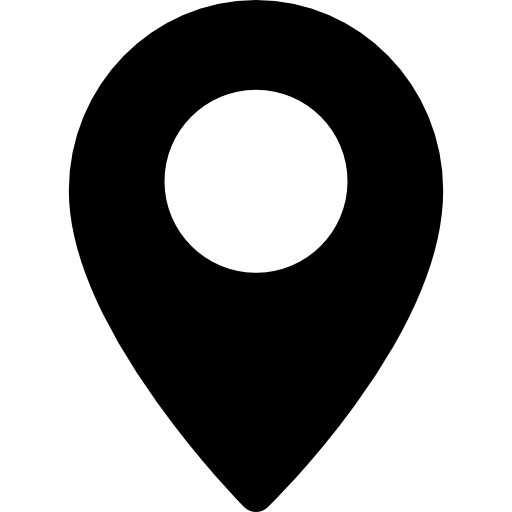 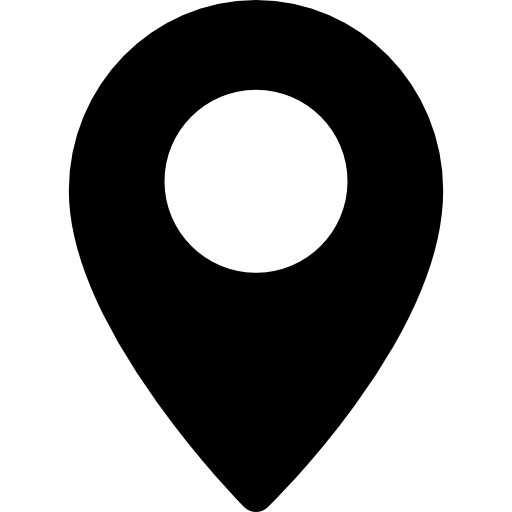 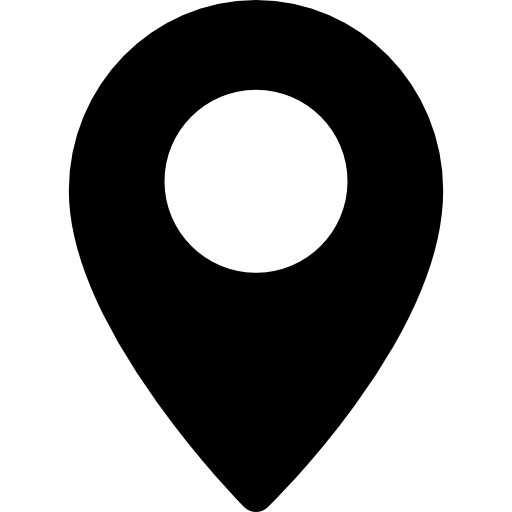 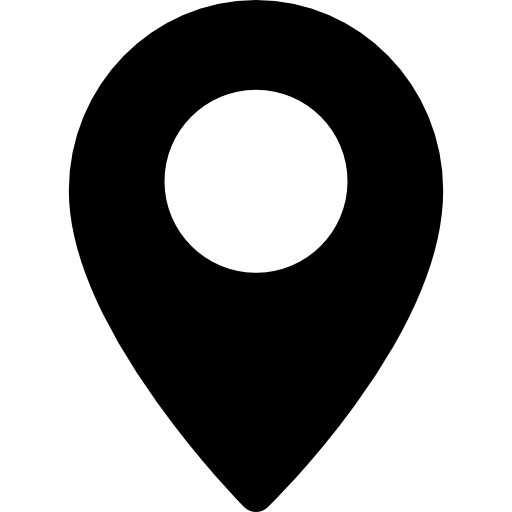 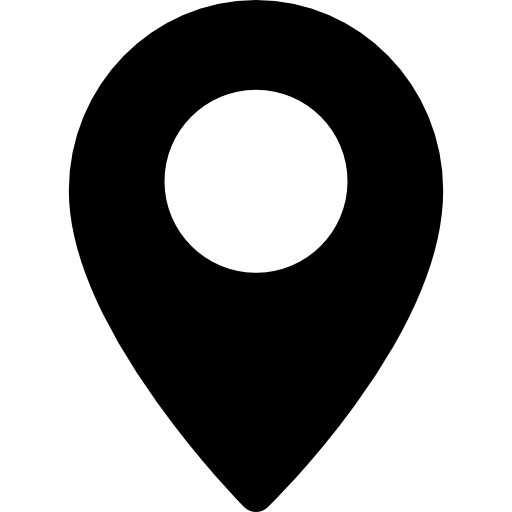 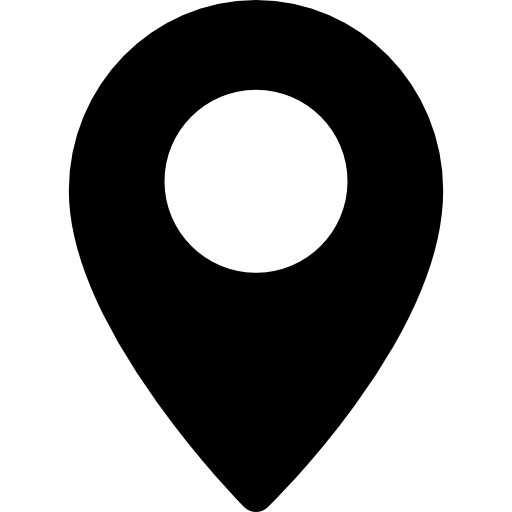 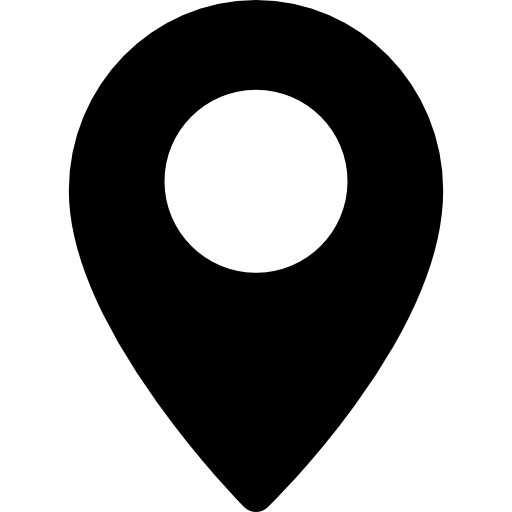 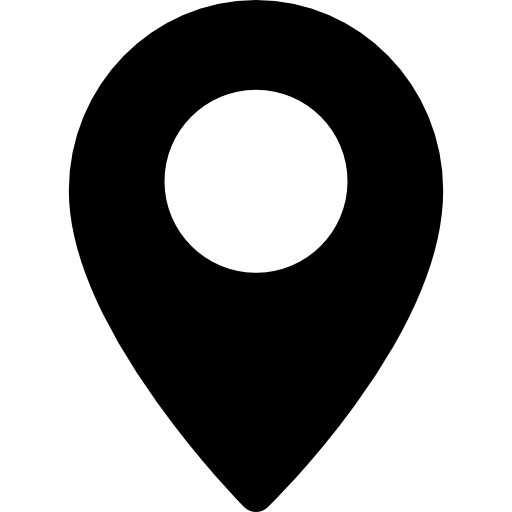 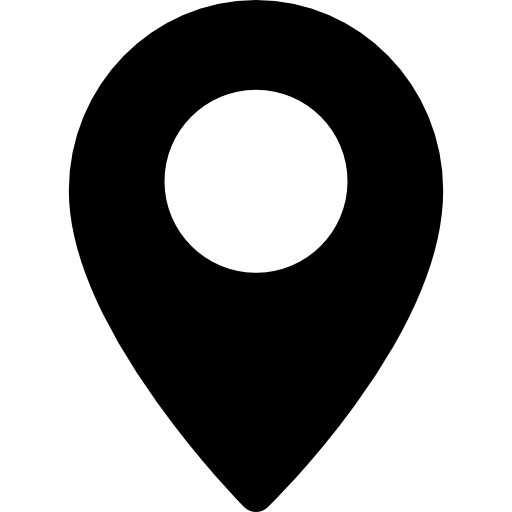 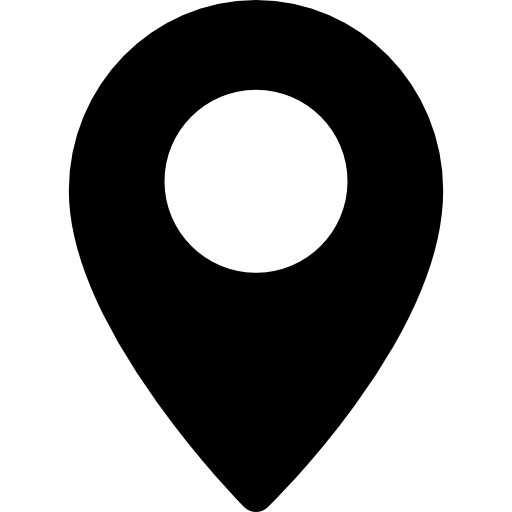 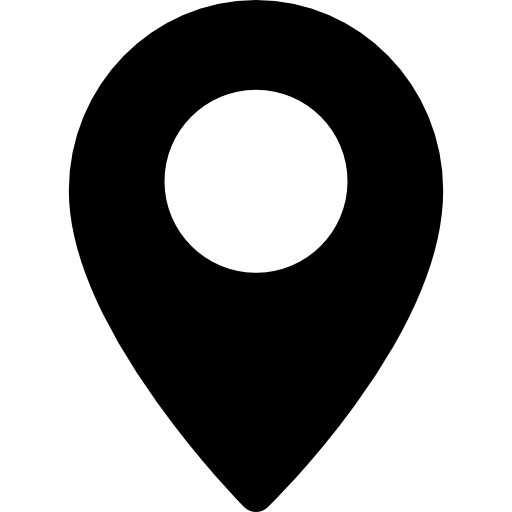 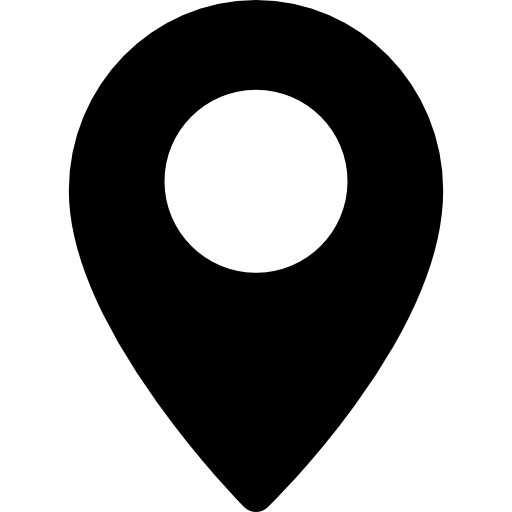 8
CONSTRUCTEUR DE RÉSEAUX DE CANALISATIONS - RESSOURCES PEDAGOGIQUES – JUIN 2023
LA FORMATION
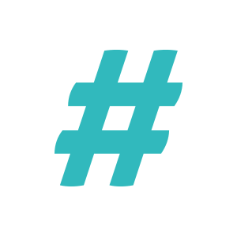 Quelles formations pour devenir constructeur(trice) de réseaux de canalisations ?
Vous êtes au collège ou au lycée ?

Préparez un diplôme de l’Education nationale, du CAP au BTS en lycée professionnel ou par alternance :
EN 2 ANS APRÈS LE COLLÈGE 

CAP Constructeur de réseaux de canalisations des Travaux Publics
EN 3 ANS APRÈS LE COLLÈGE 

Bac Pro Travaux Publics
EN 2 ANS APRÈS LE BACCALAURÉAT

BTS Travaux Publics
EN 3 ANS APRÈS LE BACCALAURÉAT

BUT Génie civil – Construction Durable
9
CONSTRUCTEUR DE RÉSEAUX DE CANALISATIONS - RESSOURCES PEDAGOGIQUES – JUIN 2023
LA FORMATION
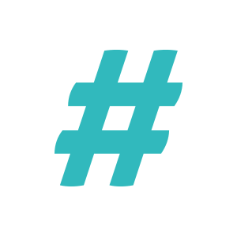 Quelles formations pour devenir constructeur(trice) de réseaux de canalisations ?
Vous êtes salarié€ en reconversion professionnelle ou en recherche d’emploi ?

Préparez un titre professionnel du Ministère chargé de l’emploi, à temps plein ou par alternance :
Titre professionnel de Canalisateur
Titre professionnel de Chef de Chantier 
Travaux Publics – Routes et Canalisations
10
CONSTRUCTEUR DE RÉSEAUX DE CANALISATIONS - RESSOURCES PEDAGOGIQUES – JUIN 2023
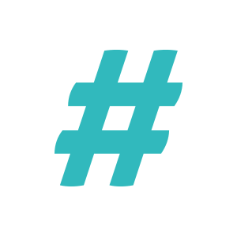 Aller plus loin
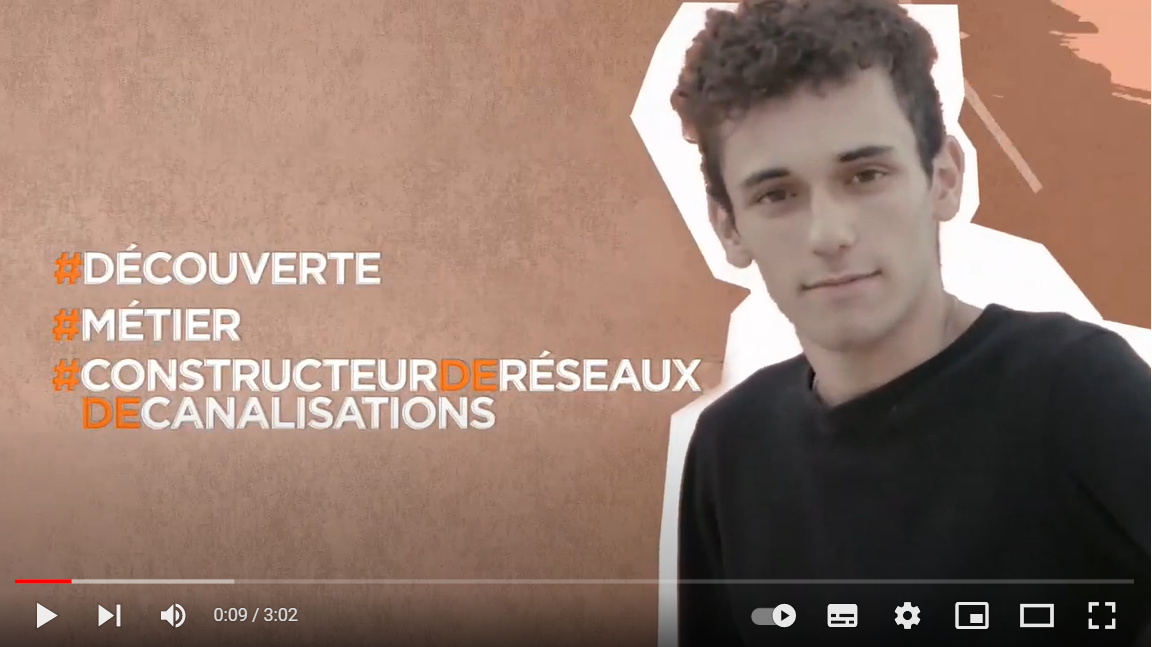 Présentation du métier
de constructeur de réseaux 
de canalisations
11
CONSTRUCTEUR DE RÉSEAUX DE CANALISATIONS - RESSOURCES PEDAGOGIQUES – JUIN 2023
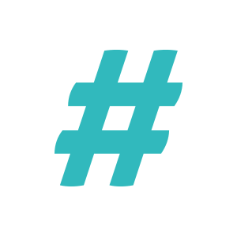 Aller plus loin
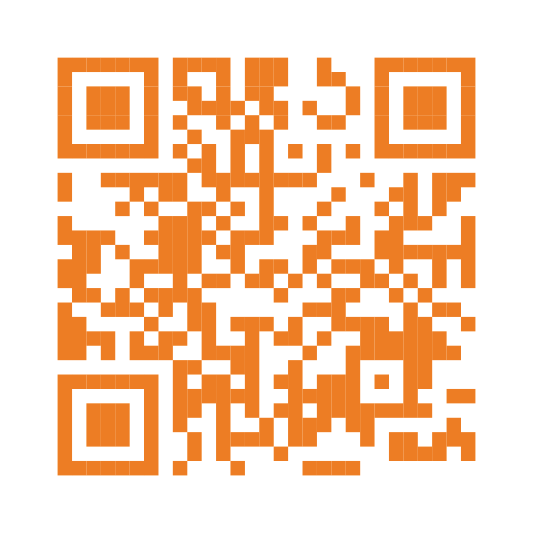 canalisateur-tp.fr
CONSTRUCTEUR DE RÉSEAUX DE CANALISATIONS - RESSOURCES PEDAGOGIQUES – JUIN 2023